Political strategy
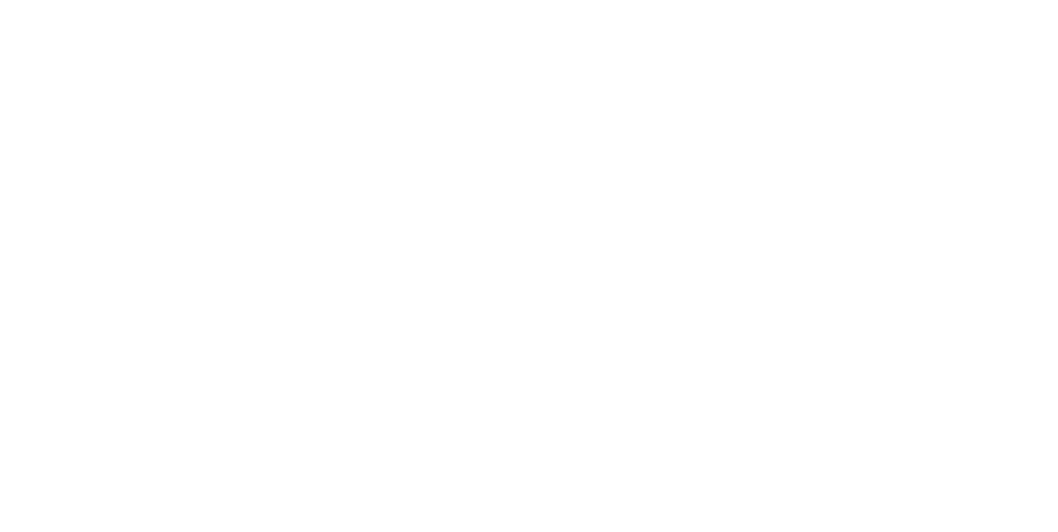 Trade Unions and the Labour Party - origins
What brought the need for a ‘Labour’ Party?
1870 - unions and craft groups had secured immunities from legal action being taken against them by employers for ‘restraint of trade’ and ‘criminal conspiracy’ if they undertook industrial action

1880’s onwards - unions have become stronger and seek improvements, employers react by pressing for control to curb union ‘militancy’
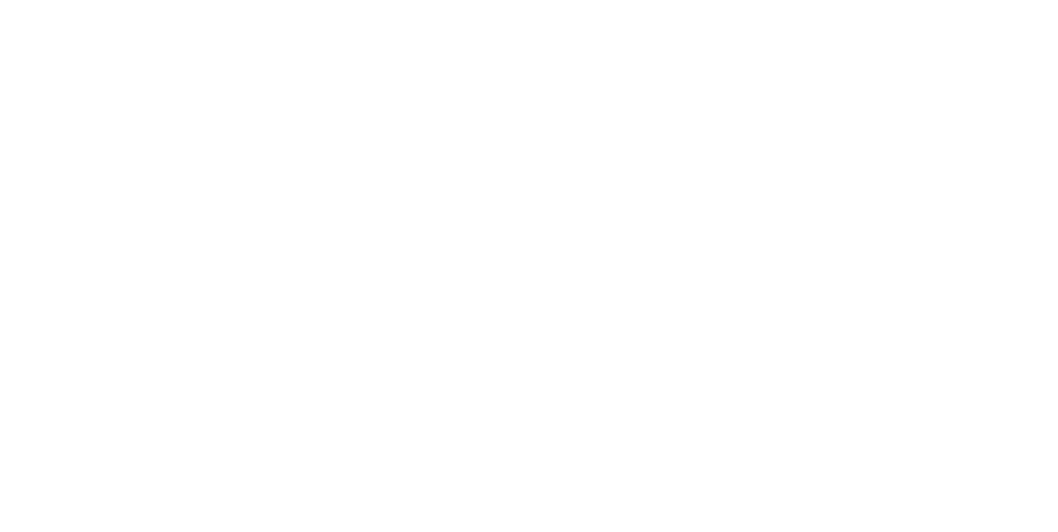 [Speaker Notes: Personalise as required to the teaching environment.]
Trade Unions and the Labour Party - origins
What brought the need for a ‘Labour’ Party?
1899 - proposal raised by Doncaster railwaymen that calls for a special TUC conference for left wing organisations to come together to sponsor ‘Labour’ Parliamentary candidates

1900 – Keir Hardie proposes a motion at this conference – 

a distinct Labour  group in Parliament, … promoting legislation in the direct interests of labour.“
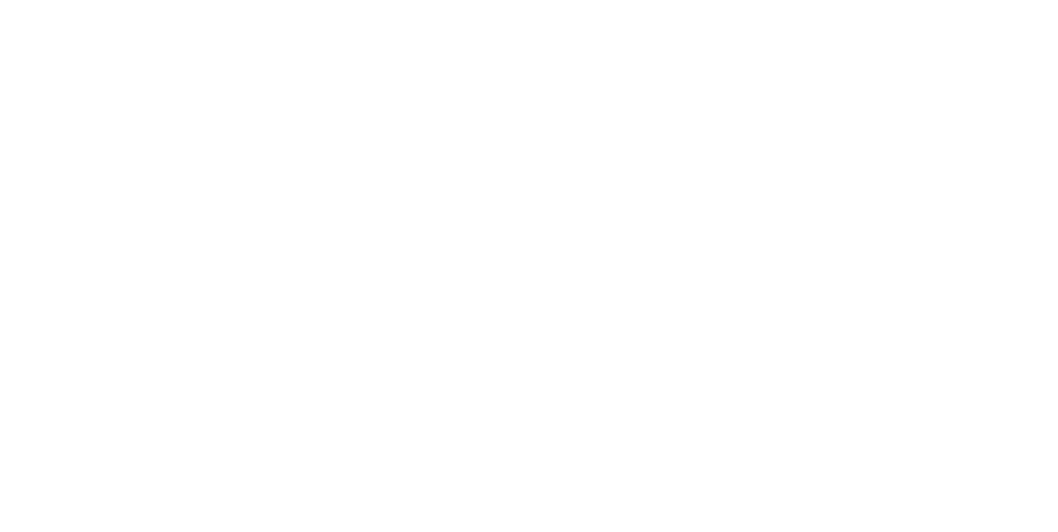 [Speaker Notes: Personalise as required to the teaching environment.]
Trade Unions and the Labour Party
1900 – the motion leads to the forming of the Labour Representation Committee
1900  election, the LRC field 15 candidates; Keir Hardie and Richard Bell elected
1901 – Taff Vale and Quinn judgements effectively make strikes, secondary picketing and closed shops illegal boosting LRC support. These cases put trade union rights back to similar status as pre-1870
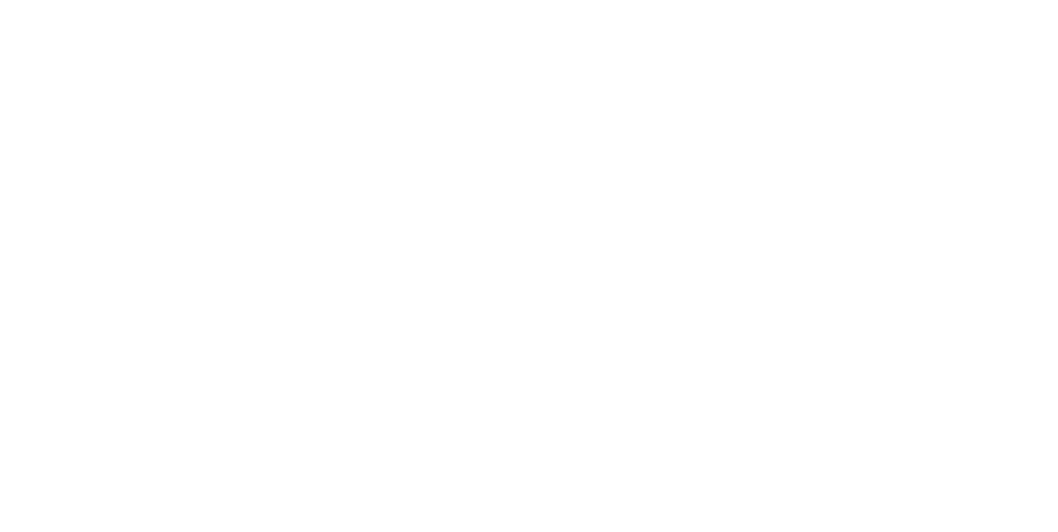 [Speaker Notes: Personalise as required to the teaching environment.]
Trade Unions and the Labour Party
1906 election -a LRC / Liberal pact brings a landslide Liberal Government and secures 29 seats for the LRC in Parliament. 
1906 – at the first meeting of these MP’s, they adopt the name of the Labour Party with Keir Hardie as their Chair (effectively, the Labour Party’s first leader)
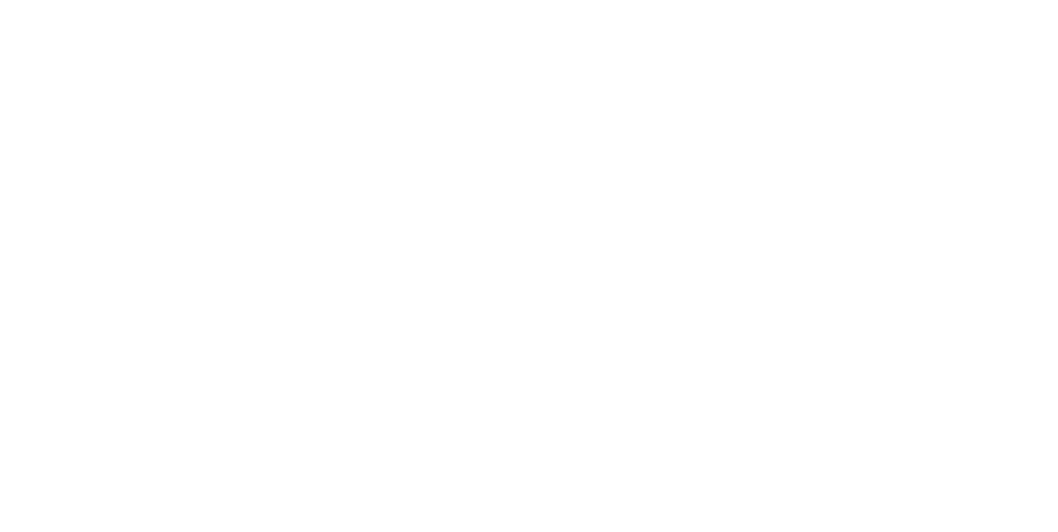 [Speaker Notes: Personalise as required to the teaching environment.]
So why have a political strategy?
The labour movement has had political representation for over a century
A great deal has changed  from those early years
Unite identified concern that the trade union voice that Keir Hardie talked of was not being heard
In 2011, the Executive Committee adopted a new Political strategy
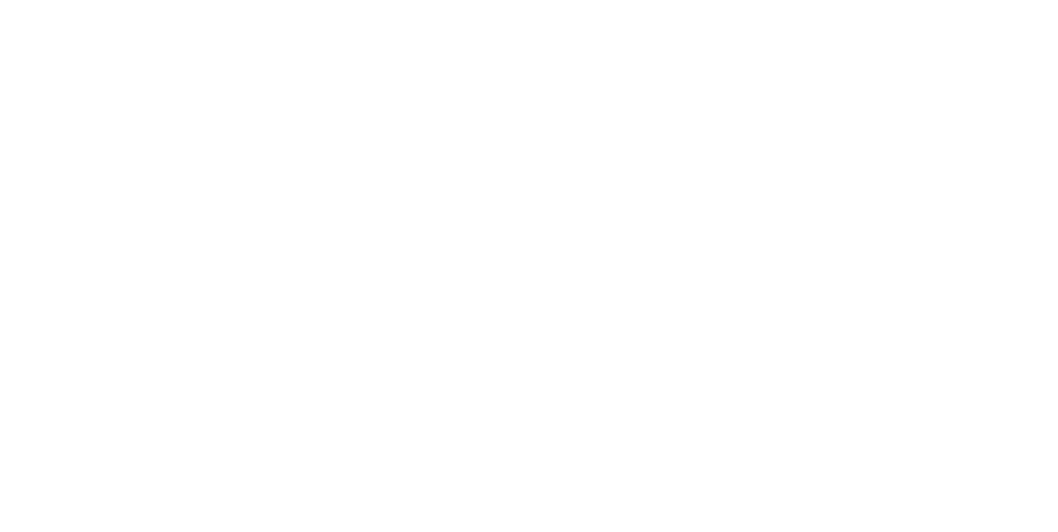 [Speaker Notes: Personalise as required to the teaching environment.]
What are the aims of the strategy?
Winning Labour for working people
Winning working people for Labour
Building a broad alliance to defeat the Tories and their policies – halting the privatisation of public services and ending the programme of austerity
Winning a Labour Government which will govern in the interests of working people and towards a socialism for the 21st century
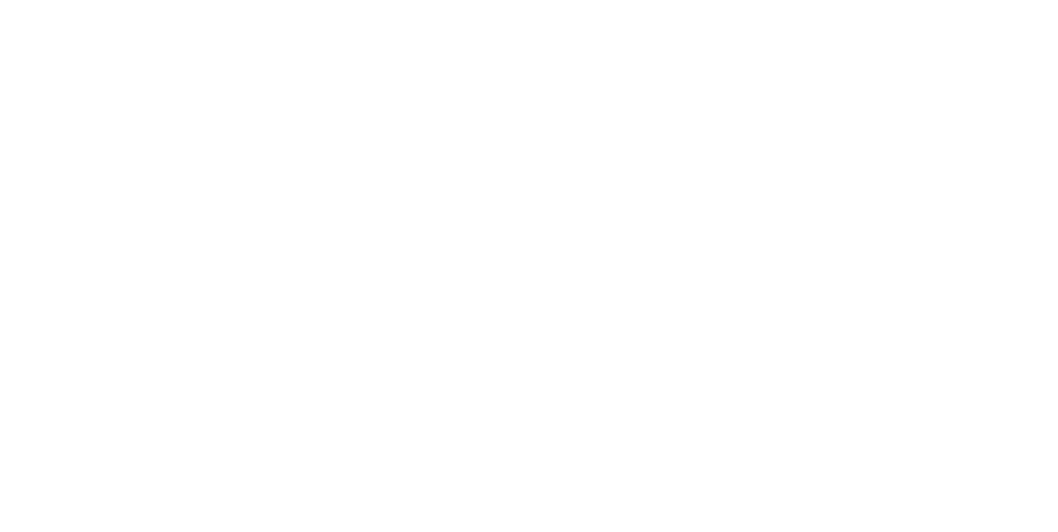 [Speaker Notes: Personalise as required to the teaching environment.]
How will we do this?
Increasing the number of trade union supported MP’s being selected to contest seats and therefore changing the make-up of the Parliamentary Labour Party.
Countering strategists with a right wing bias by forming the Centre for Labour and Social Studies (CLaSS) from other  unions, MP’s and interested parties to help shape a renewed socialist agenda for the 21st century.
Reinvigorating political action and work that has relied too much on top level contacts, by embracing members in all parts of Unite to exert influence and change in the Party.
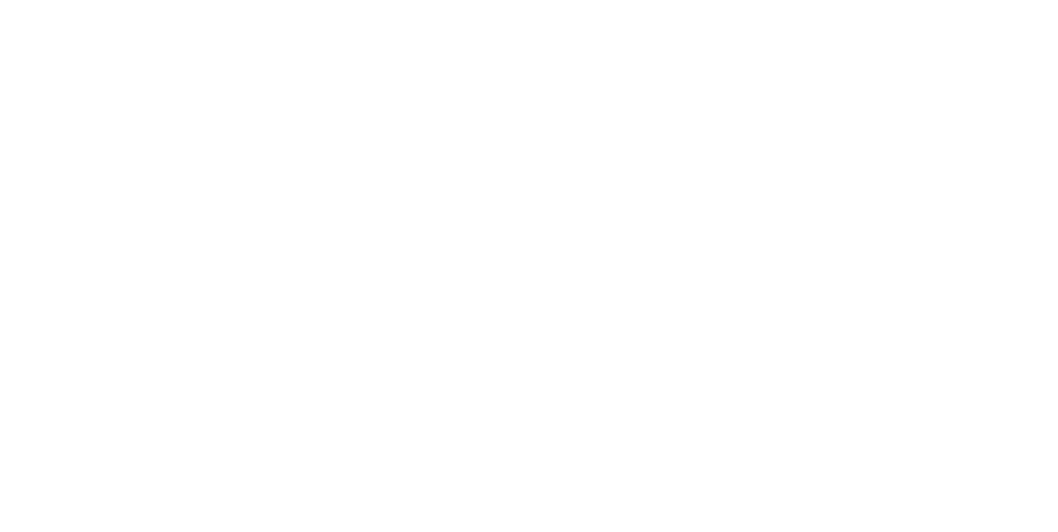 [Speaker Notes: Personalise as required to the teaching environment.]
Changing policy and representation
3 key strategies: -
Advancing our agreed policy agenda through all structures of the Party,  whilst ensuring that the link between Labour and the trade unions is developed and reinforced and efforts to diminish or distance the link are rebutted
Working with other affiliated unions to secure the adoption of trade union or union friendly candidates particularly in winnable seats.
Increasing our members involvement and participation in local Labour parties.
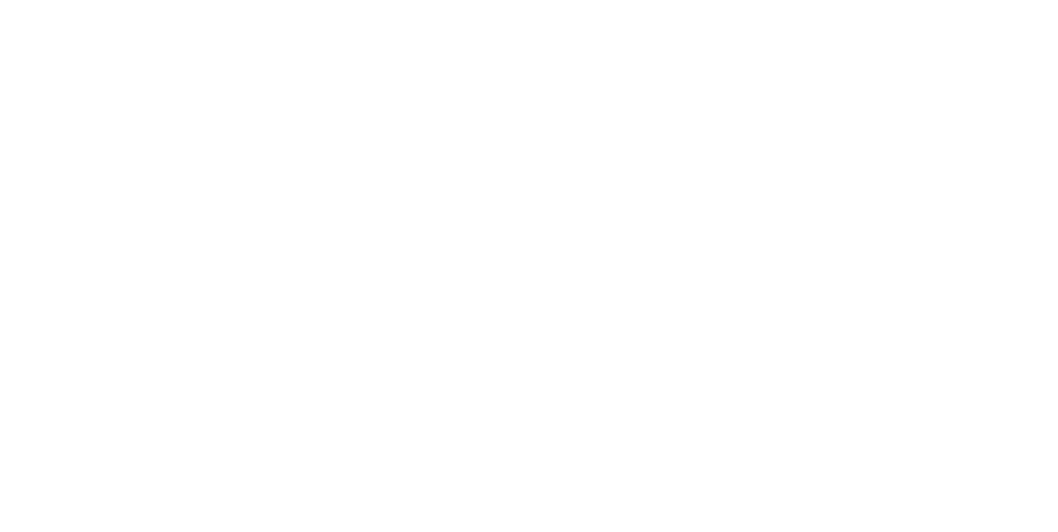 [Speaker Notes: Personalise as required to the teaching environment.]
Policy format – 5 Aims
Ensure we have the best candidates to  represent us on the National Policy Forum
Co-ordinate the work of our NEC members
Engage in a planned way in the policy review groups
Ensure we become the originators of papers and policies rather than being just commentators on bad policies and ideas
Build alliances with other affiliates, community organisations, CLP’s and appropriate pressure groups to win specific policies
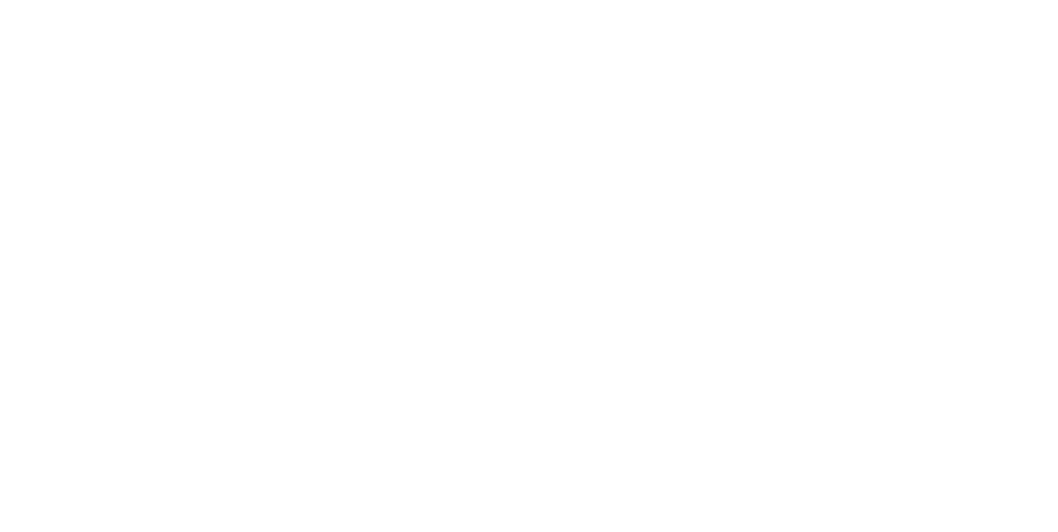 [Speaker Notes: Personalise as required to the teaching environment.]
Future Candidates Programme
Developing candidates for office
Identifying those activists who have the potential, supported by Unite, to be Labour candidates at all levels
The programme will involve training, mentoring and engaging in national initiatives
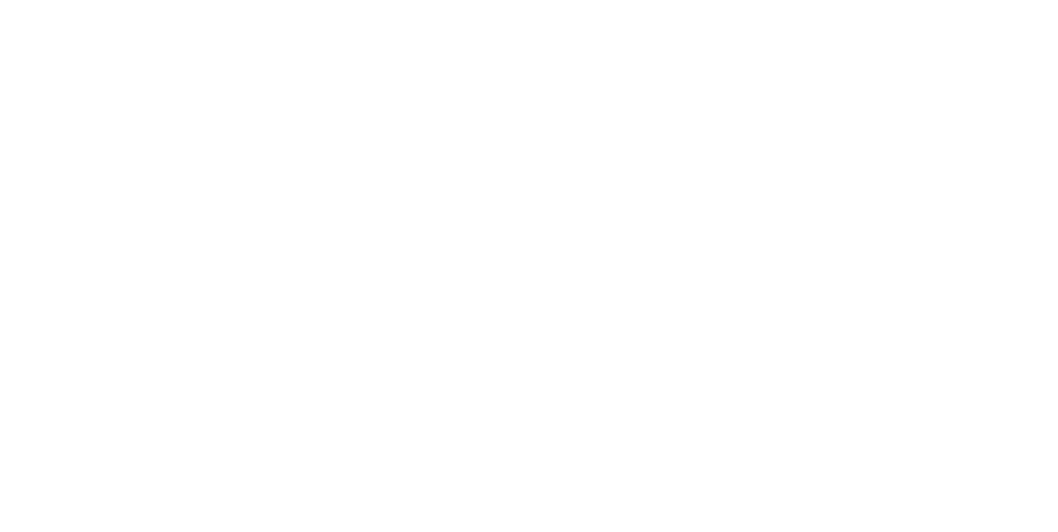 [Speaker Notes: Personalise as required to the teaching environment.]
Future Candidates Programme
Working co-operatively with other unions (and vice-versa) to find the best candidates and supporting them
Only by addressing the imbalance in the make up of our MP’s and councillors will we begin to reassert the voice of working people in creating and a changing policies and legislation
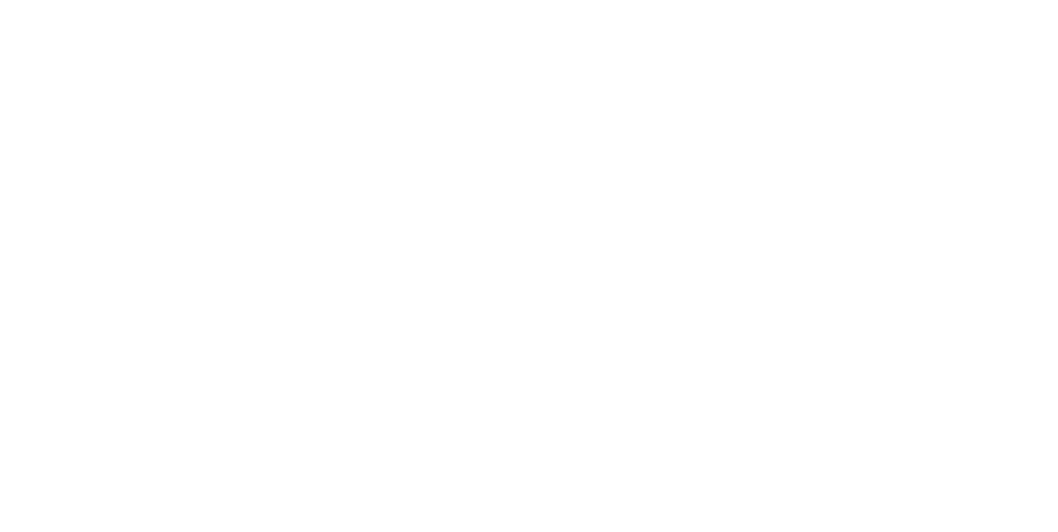 [Speaker Notes: Personalise as required to the teaching environment.]
Getting the message out
We will use the organisation that we have in each workplace to raise the profile and importance of political engagement
Utilise the network of Community members and branches
Run national and regional Political Weekend courses
Develop and sustain a Unite councillors network
Raising the profile of politics and our Political Strategy across all of our education programmes
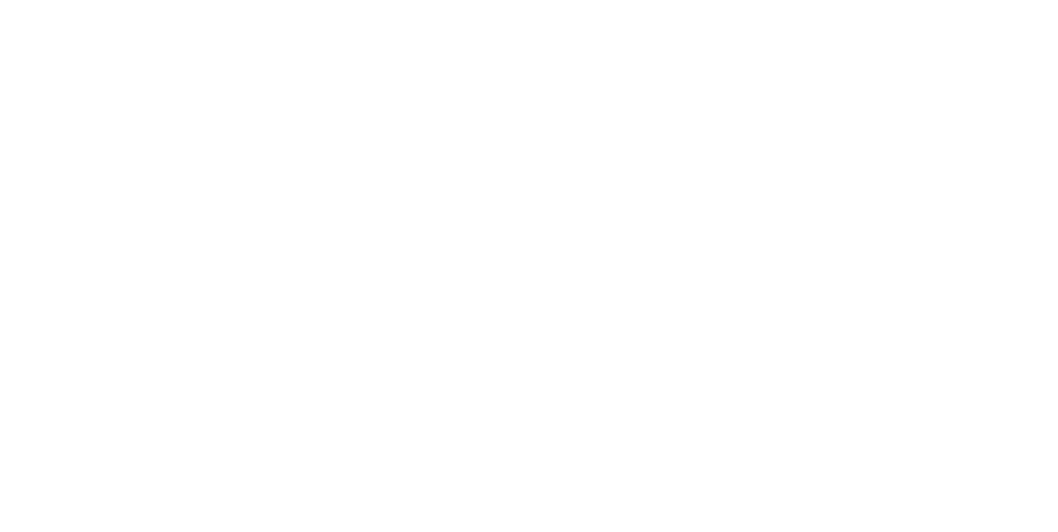 [Speaker Notes: Personalise as required to the teaching environment.]